UNESCO
Martina Indrová
United Nations Educational, Scientific and Cultural Organization (UNESCO)

Organizace OSN pro výchovu, vědu a kulturu


 jedna ze 14 mezinárodních organizací                       OSN
 195 členských států
 sídlo v Paříži
- 4. 11. 1945 – založení UNESCO

- usilovat o udržení mezinárodního míru rozvíjením spolupráce v oblasti výchovy, vědy a kultury a prosazováním úcty k lidským právům a právnímu řádu.

- Austrálie, Brazílie, Čína, Československo, Dánsko, Dominikánská republika, Egypt, Francie, Indie, Jižní Afrika, Kanada, Libanon, Mexiko, Norsko, Nový Zéland, Řecko, Saúdská Arábie, Spojené království, Turecko a USA.
Trocha historie…
1965 – Washington – myšlenka podpory formou mezinárodní spolupráce
1972 – Stockholm – Úmluva o ochraně světového kulturního a přírodního dědictví (v platnosti od 17. 12. 1975)
ČSFR přistoupila 15. 11. 1990 

	(povinnost zabezpečení, označení, ochrany, zachování a předání kulturního a přírodního dědictví dalším generacím. Každý stát má povinnost toto  zabezpečovat s maximálním využitím vlastních zdrojů…)
5 hlavních oborů působnosti:
Vzdělání
Přírodní vědy
Sociální a humanitní vědy
Kultura
Komunikace a informace
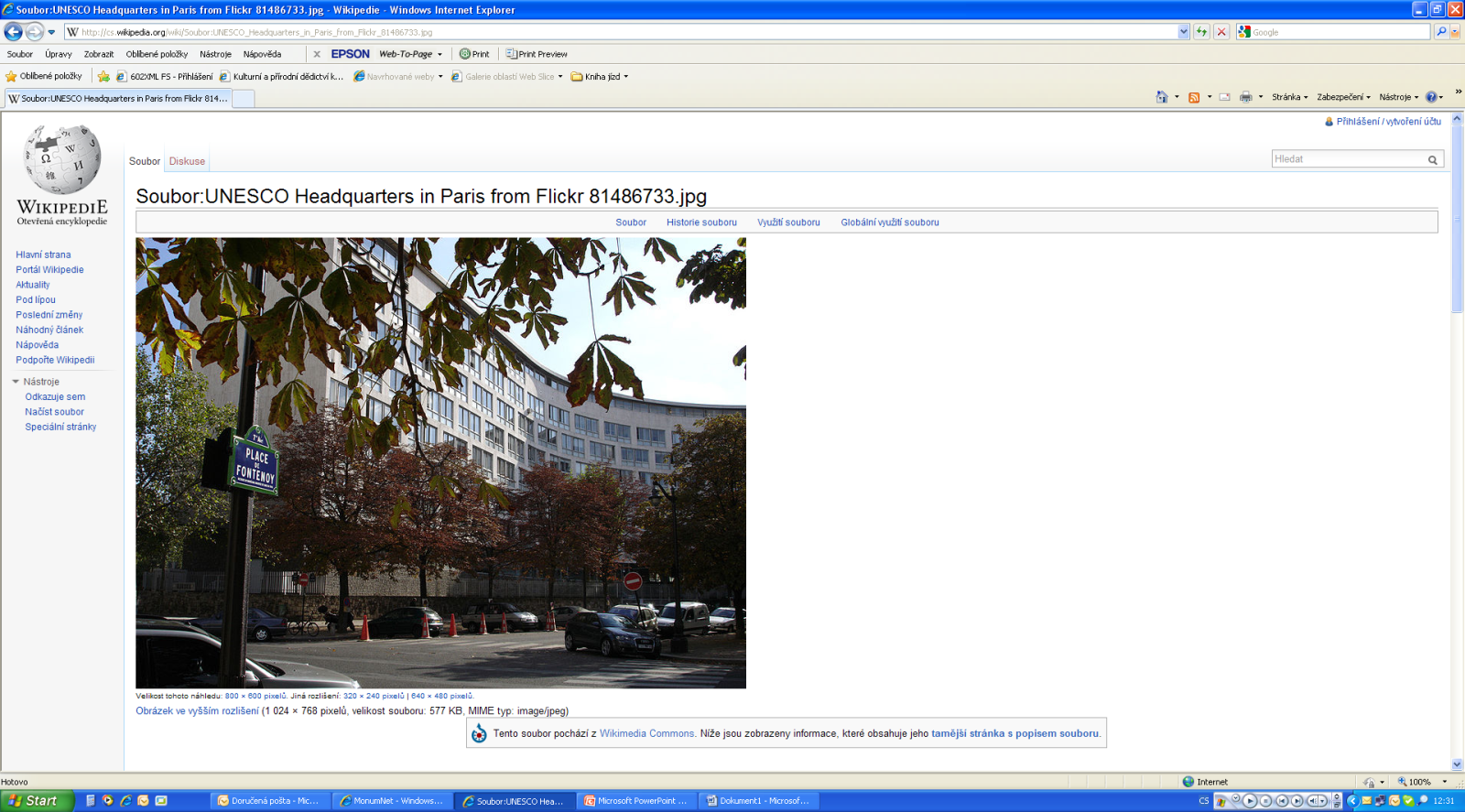 Paříž, sídlo UNESCO
Ústava organizace definuje 3 hlavní orgány:
Generální konference UNESCO 
Výkonná rada UNESCO 
Sekretariát
Česká republika
Samostatným členem od 22. 2. 1993
Stálá mise při UNESCO
Česká komise pro UNESCO
Světové dědictví
Seznam světového kulturního a přírodního dědictví (Výbor pro světové dědictví)
Úmluva o ochraně světového kulturního a přírodního dědictví (1975) – povinnost členských států chránit položky ze seznamu
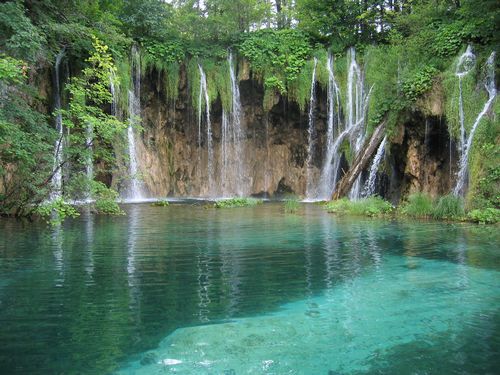 Chorvatsko, Plitvická jezera
Seznam světového kulturního a přírodního dědictví UNESCO
1073 položek ve 167 státech (2017)
832 kulturní dědictví
206 přírodní dědictví
35 smíšené dědictví
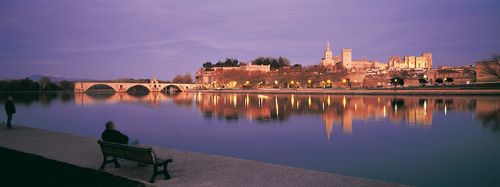 Francie, Avignon
Památky UNESCO v Evropě
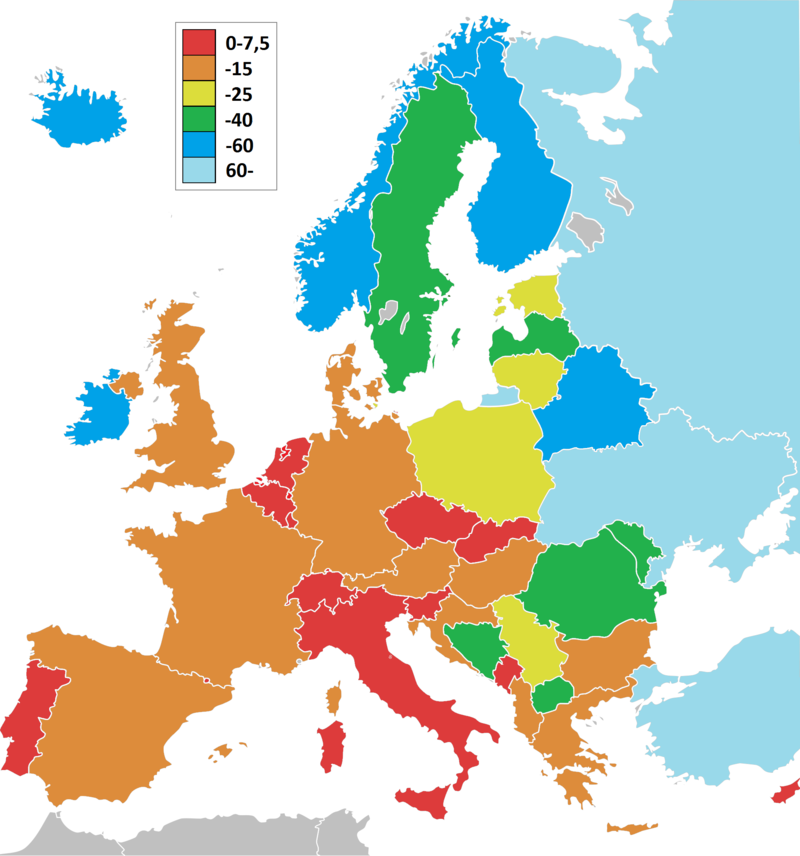 Čísla v rámečku udávají kolik tisíc km2 připadá na 1 památku UNESCO v daném státě. Červená - nejvyšší hustota, světle modrá - nejnižší hustota
Počet položek na seznamu (2017)
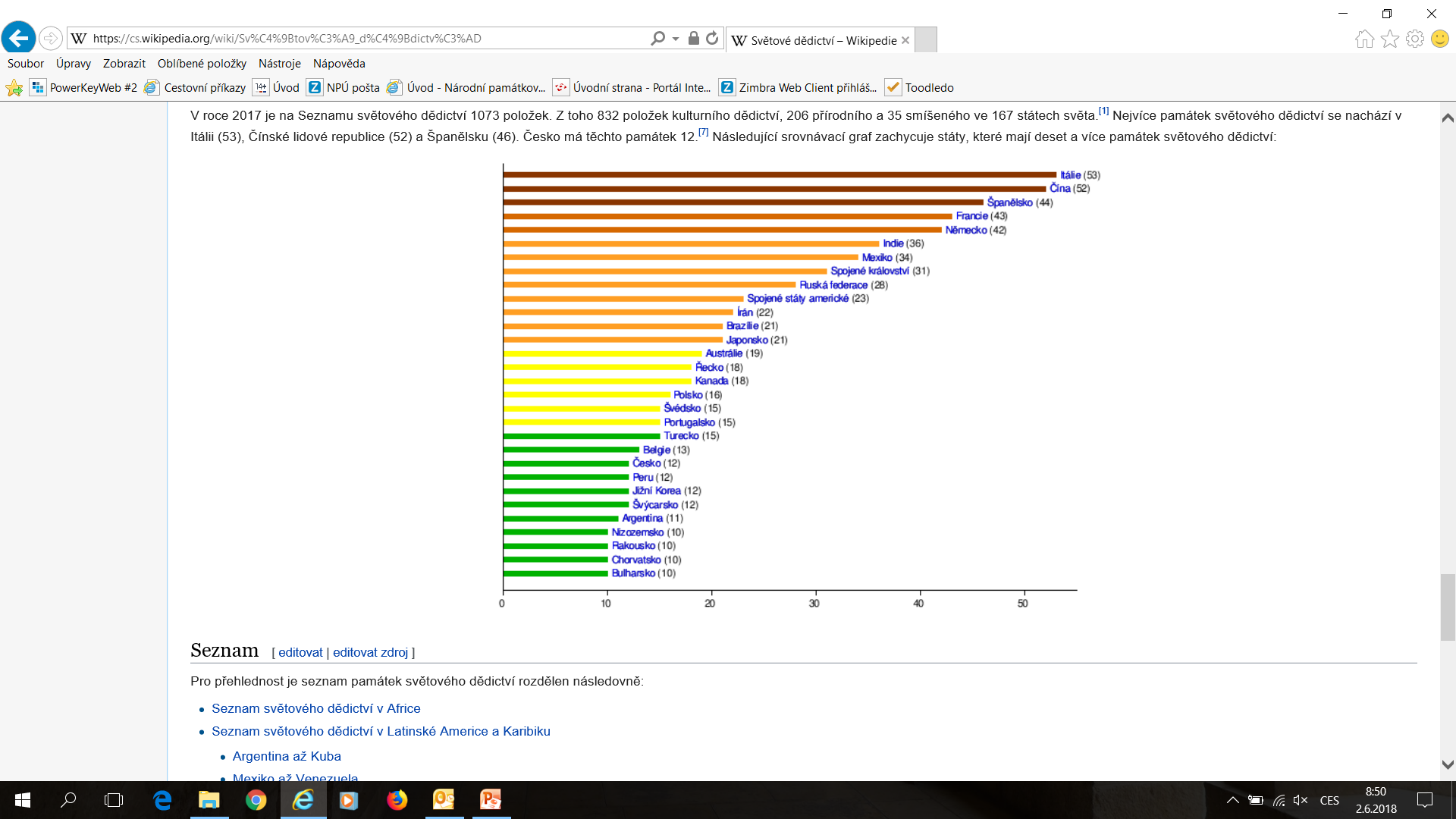 Kulturní dědictví
památníky (architektonická díla, díla monumentálního sochařství a malířství, prvky či struktury archeologické povahy, nápisy, jeskynní obydlí a kombinace prvků, jež mají výjimečnou světovou hodnotu z hlediska dějin, umění či vědy)
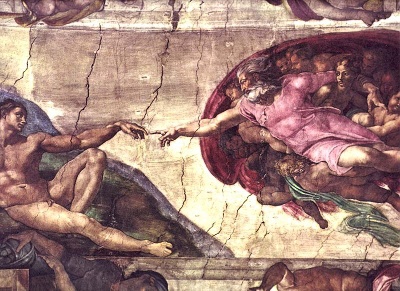 Kulturní dědictví
skupiny budov (skupiny oddělených či spojených budov, které mají z důvodu své architektury, stejnorodosti či umístění v krajině výjimečnou světovou hodnotu z hlediska dějin, umění či vědy)
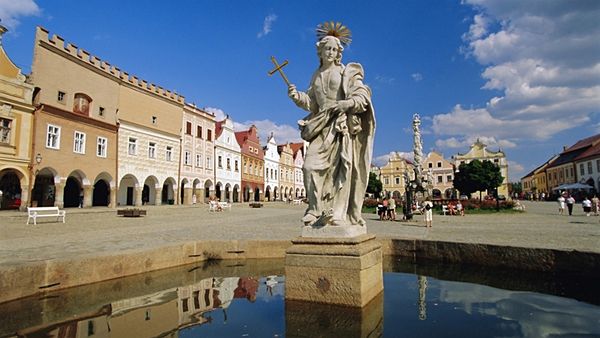 ČR, Telč
Kulturní dědictví
lokality (výtvory člověka či kombinovaná díla přírody a člověka a oblasti zahrnující místa archeologických nálezů mající výjimečnou světovou hodnotu z dějinného, estetického, etnologického či antropologického hlediska)
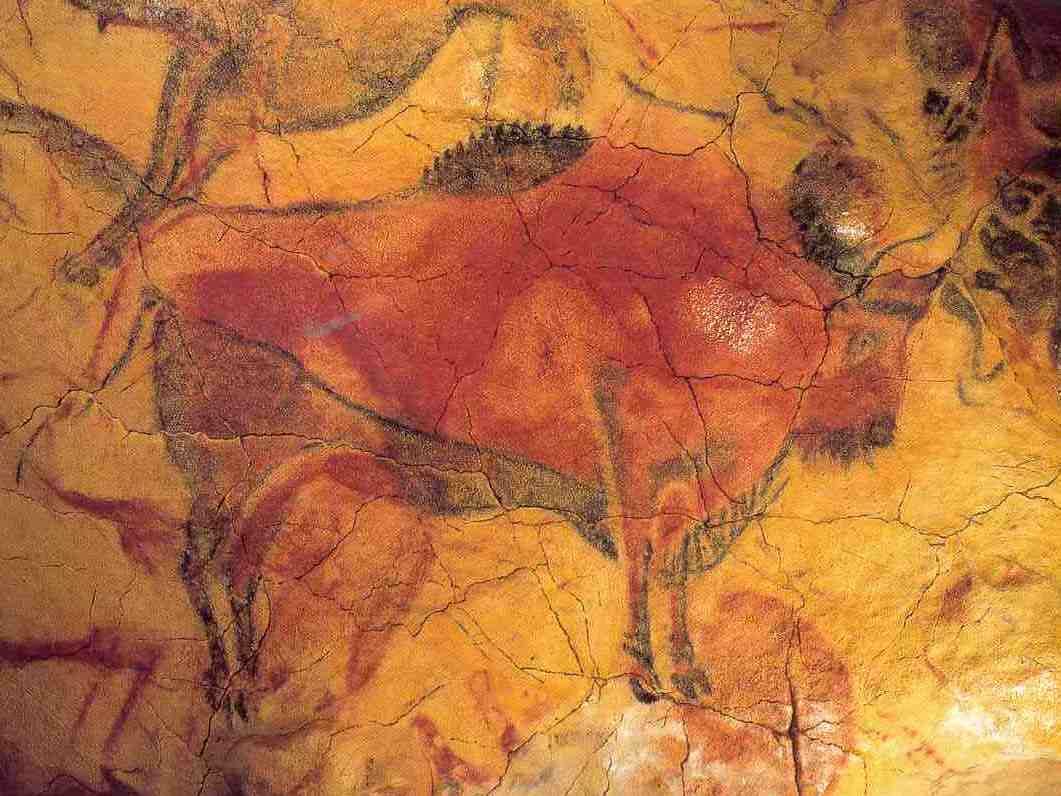 Španělsko, Altamira
Přírodní dědictví
přírodní jevy tvořené fyzickými a biologickými útvary nebo skupinami takovýchto útvarů, jež mají výjimečnou světovou hodnotu z estetického či vědeckého hlediska
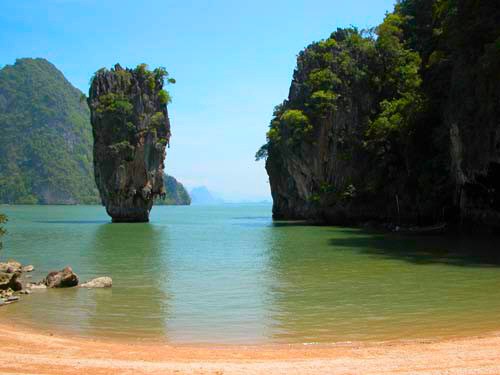 Thajsko, Phuket
Přírodní dědictví
geologické a fyziografické útvary a přesně vymezené oblasti, které tvoří místo přirozeného výskytu ohrožených druhů zvířat a rostlin výjimečné světové hodnoty z hlediska vědy či péče o zachování přírody
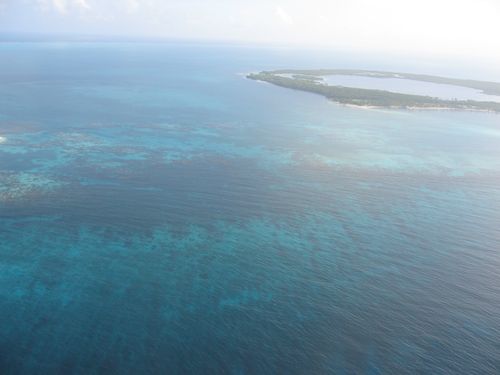 Belize, bariéra
Přírodní dědictví
přírodní lokality, či přesně vymezené přírodní oblasti světové hodnoty z hlediska vědy, péče o zachování přírody nebo přírodní krásy
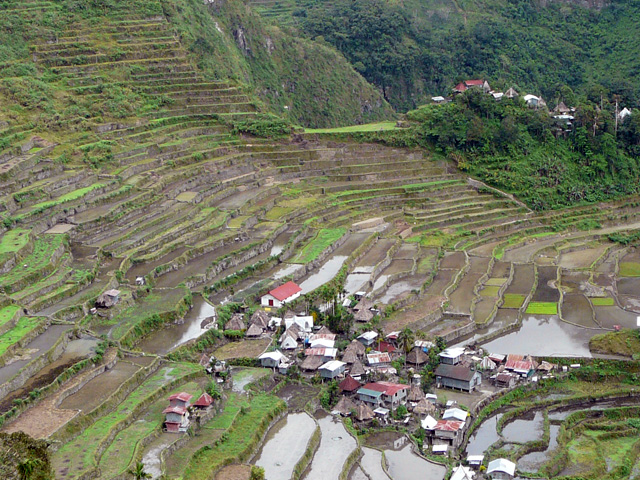 Filipíny, rýžové terasy
Kritéria
I. - je dílem tvůrčího talentu člověka
II. - představuje významné interakce mezi hodnotami člověka (v určité době nebo kulturním období) ohledně vývoje v architektuře, technice, výtvarném umění a urbanizmuIII. - je jedinečným důkazem o existující nebo už vymizelé civilizaci nebo kulturní tradiciIV. - je skvělou ukázkou stavby či architektonického souboru, techniky či ilustrace pro jednu nebo více významných etap v historii lidstvaV. - je skvělou ukázkou určitého způsobu osidlování lidstva nebo způsobu využití půdy, což představuje nějakou kulturu, a zejména, když se stane lehce poškoditelnou různými vlivy, jejichž čin by byl nevratnýVI. - souvisí přímo nebo specificky s událostmi nebo tradicemi spolu s nápady, vyznáním a vírou, literárním uměním, majícím univerzální význam.
Seznam světového dědictví v ohrožení

Fond světového dědictví (finanční podpora)

Indikativní seznam
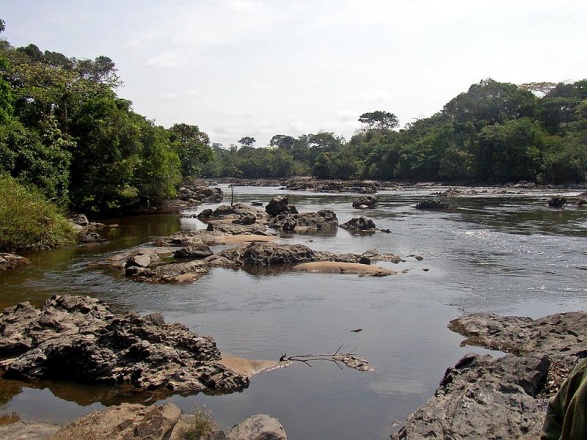 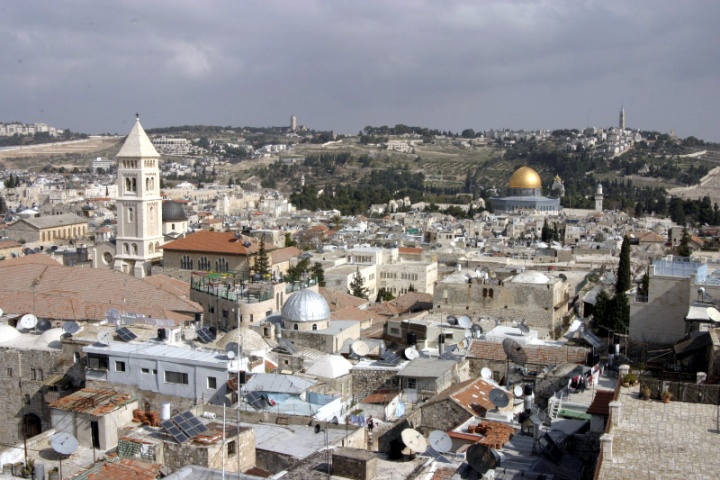 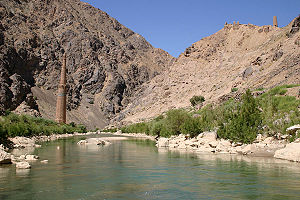 Kongo, Okapi
Izrael,  Jeruzalém
Afghánistán, Jam
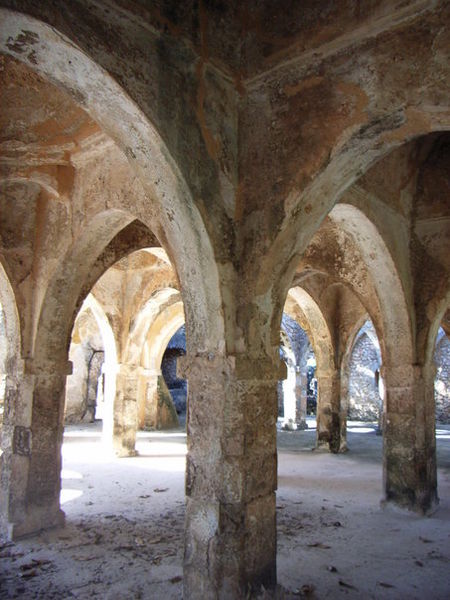 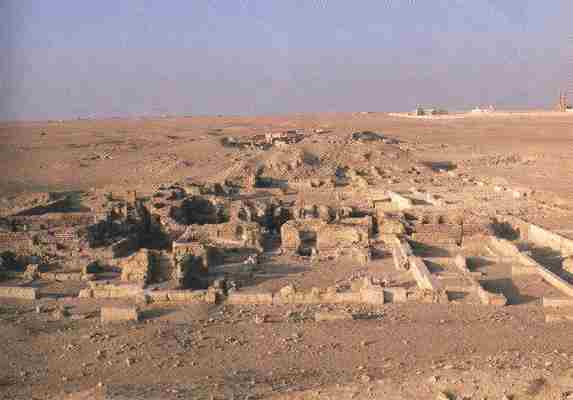 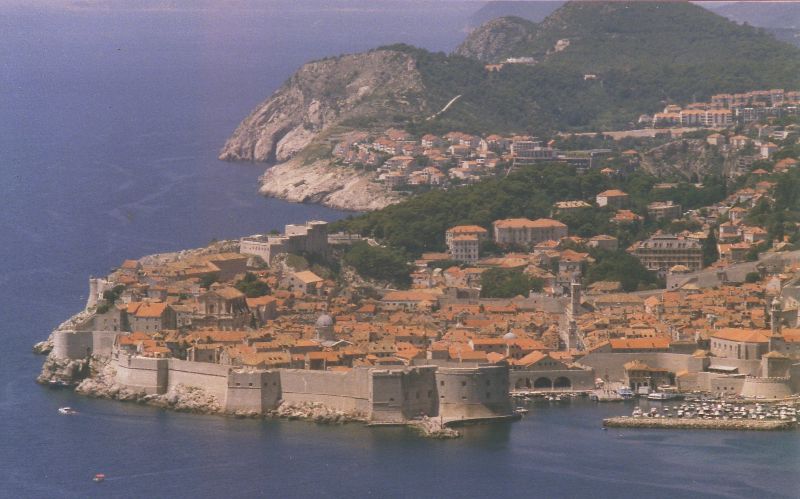 Egypt, Abu Mena
Chorvatsko, Dubrovník
Tanzánie, Kilwa Kisiwani
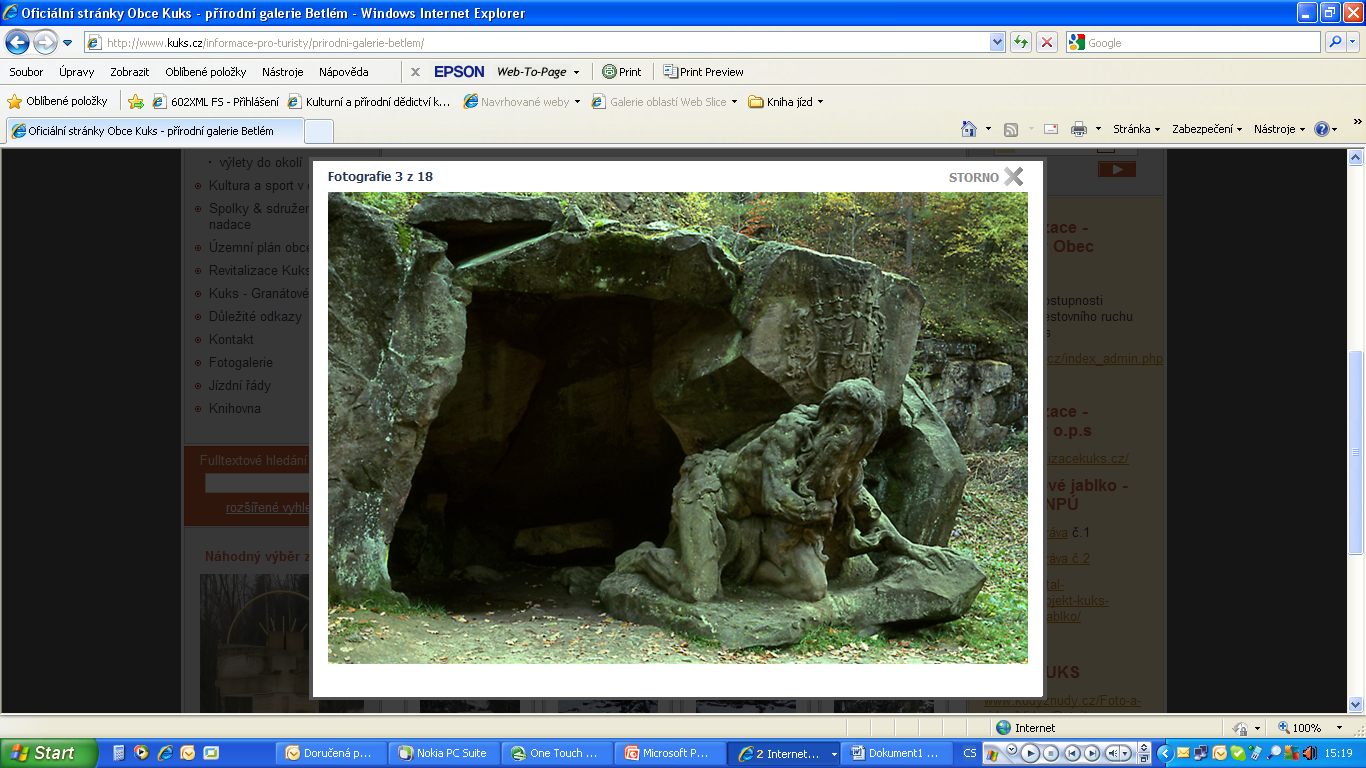 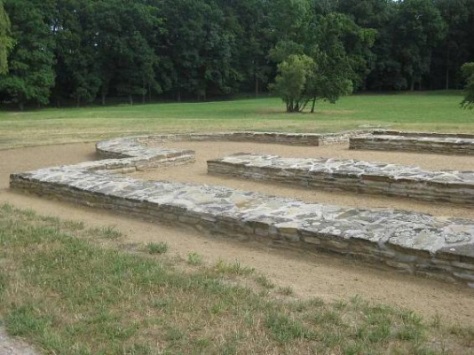 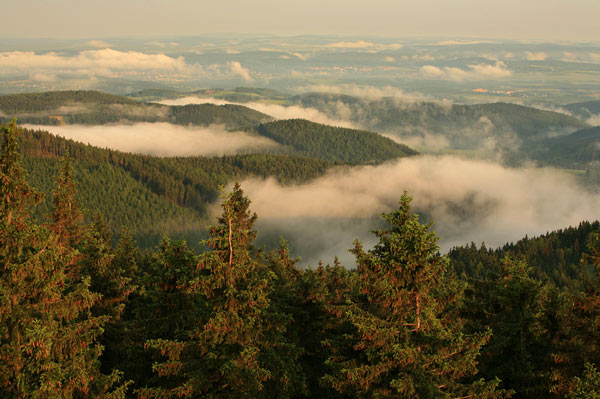 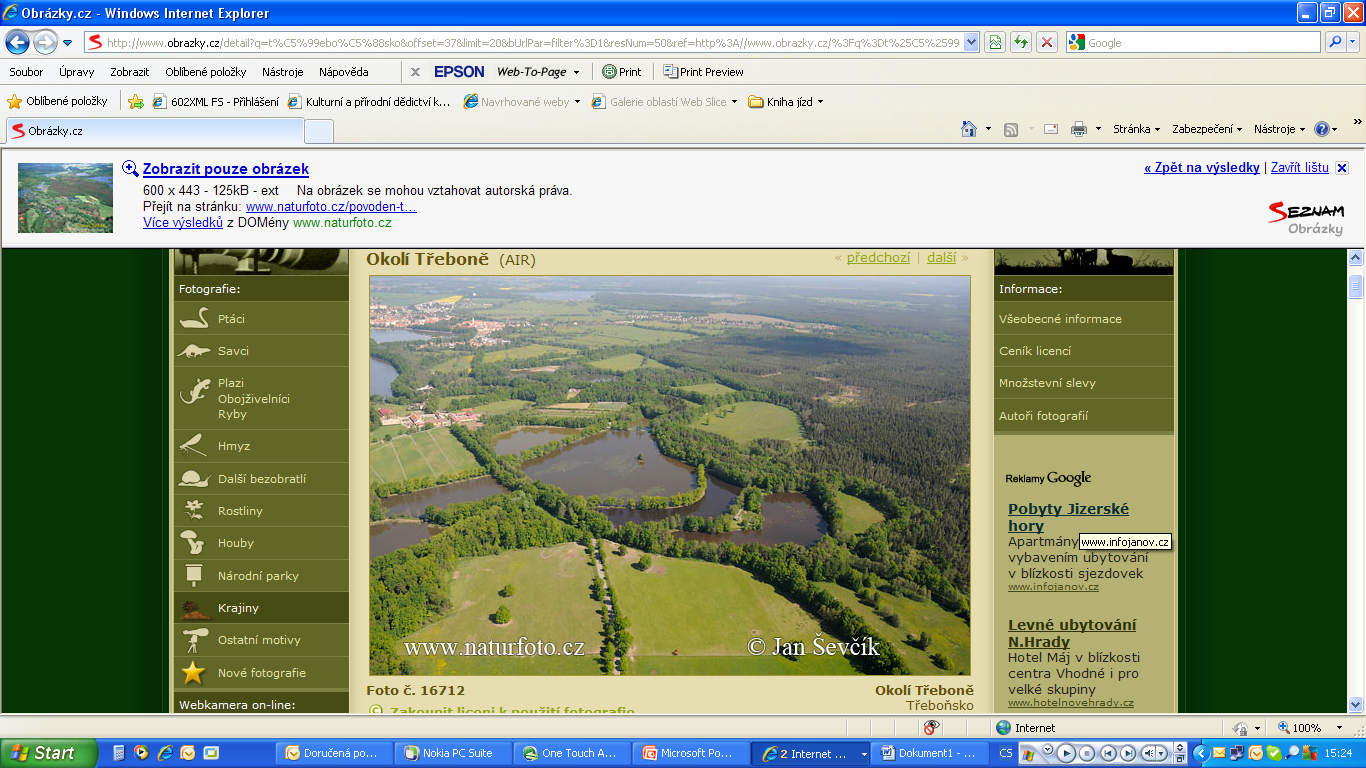 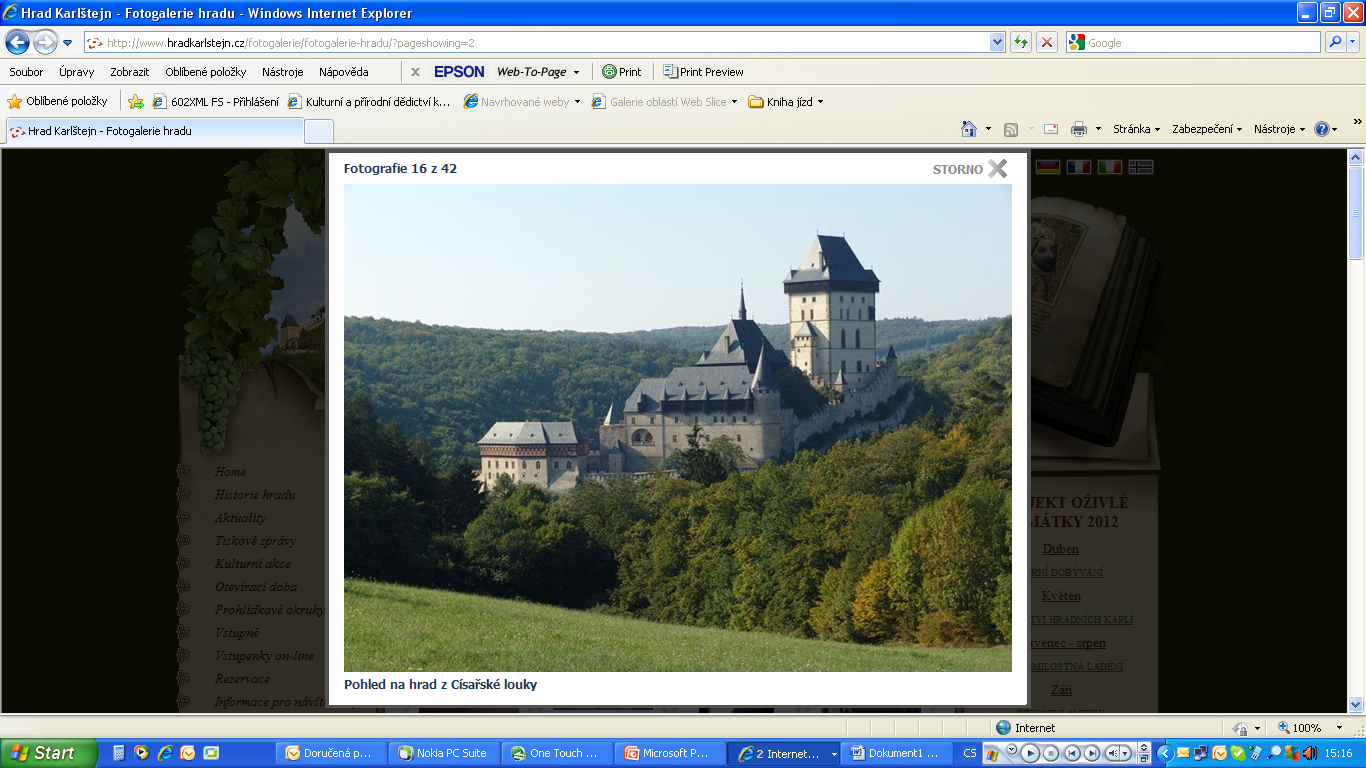 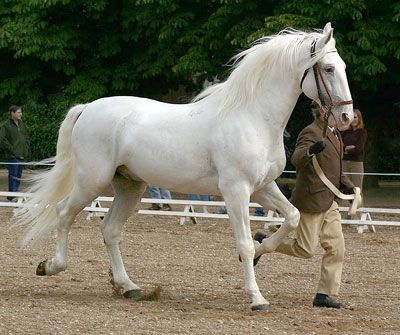 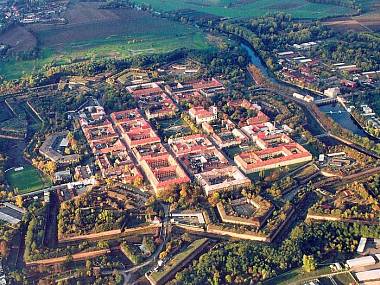 Vyškrtnutí ze seznamu
Seznam světového dědictví v ohrožení


2007 – Omán
2009 – Drážďany
	       (2004 – 2009)
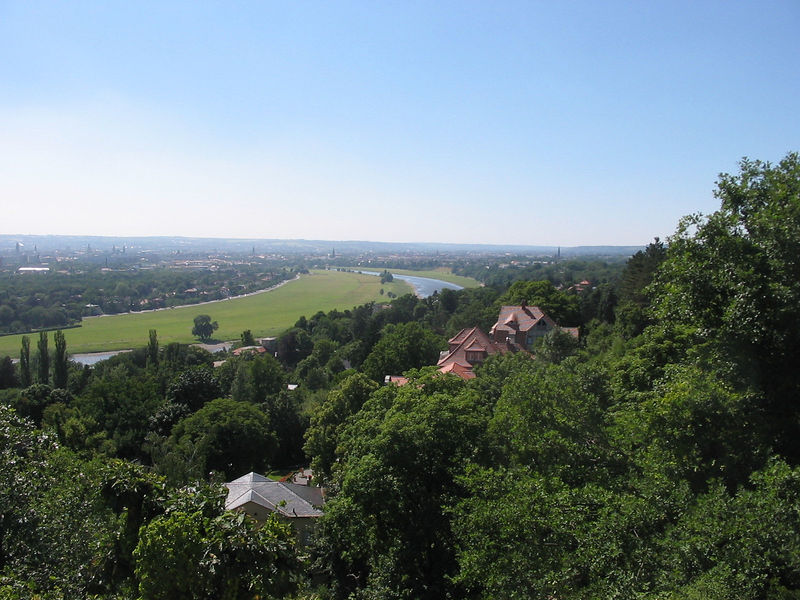 Německo,  Drážďany,  Labské údolí (2004 – 2009)
Podmínky pro nominaci v ČR
NKP
MPR (VPR)
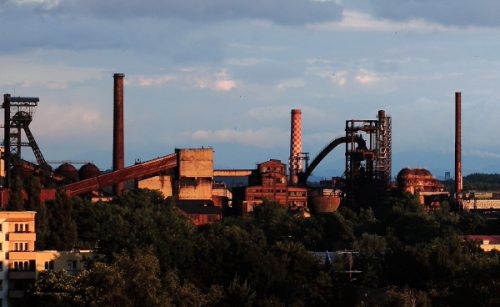 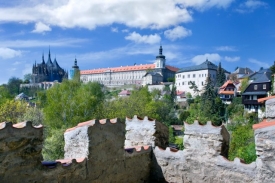 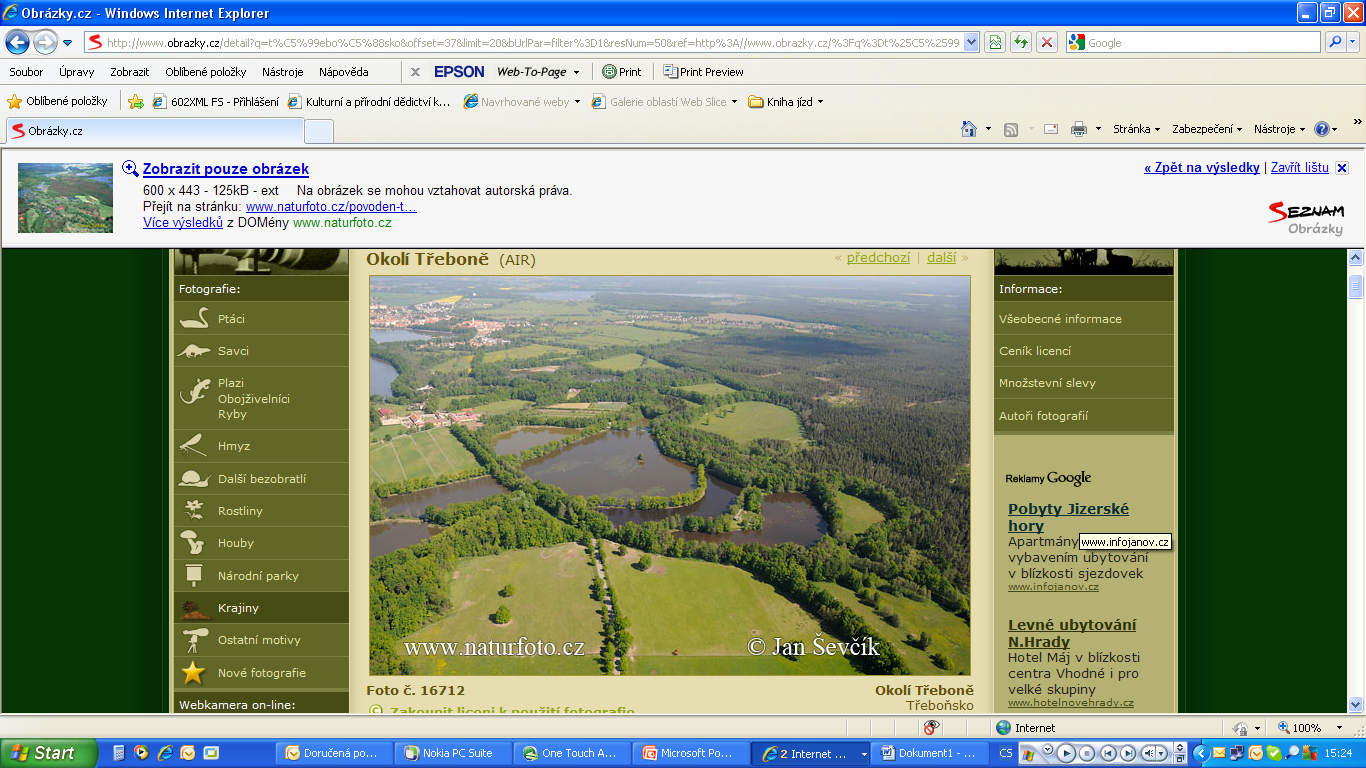 Nominační proces
1. únor

Centrum světového dědictví
Výbor světového dědictví

Varianty: 	1. zápis
			2.   rozhodnutí statek nezapsat 
			3.   vrácení k dopracování 
			4.   odložení návrhu 
			5.   stažení návrhu
UNESCO v ČR – 12 památek
1992 – Praha
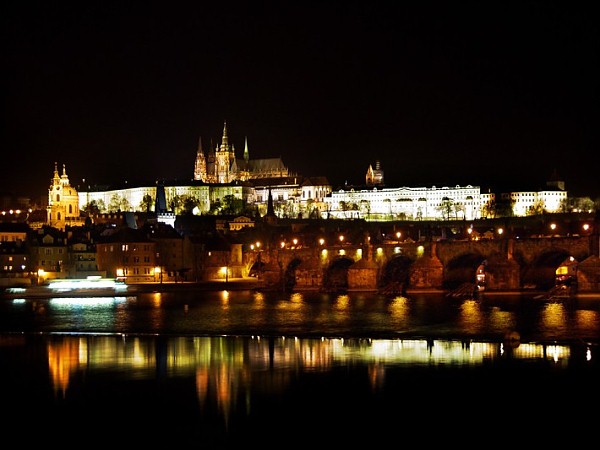 UNESCO v ČR – 12 památek
1992 – Český Krumlov
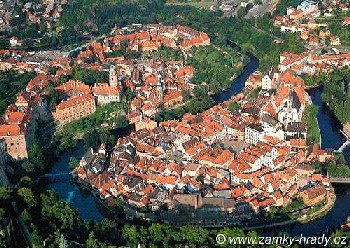 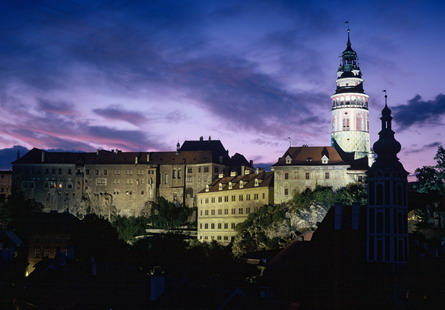 UNESCO v ČR – 12 památek
1992 – Telč
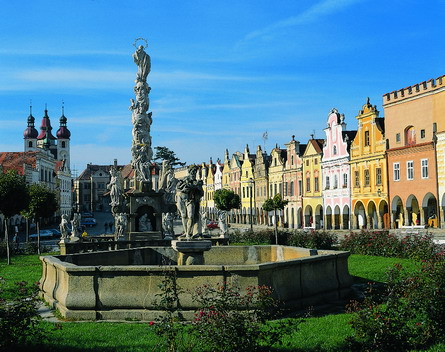 UNESCO v ČR – 12 památek
1994 – Kostel sv. Jana Nepomuckého na Zelené hoře
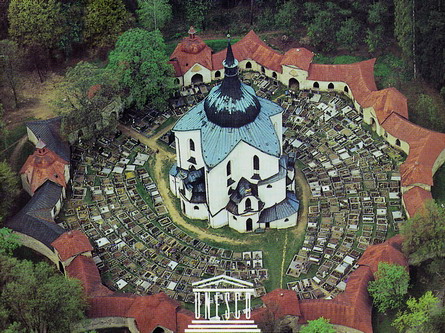 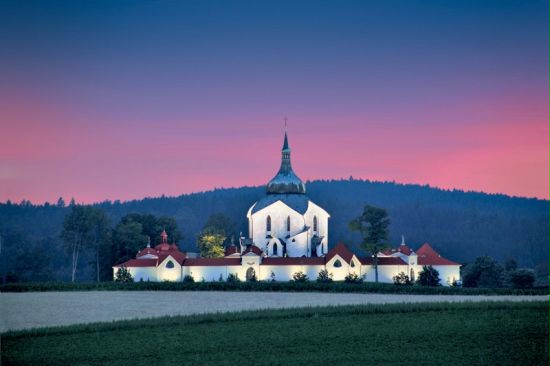 UNESCO v ČR – 12 památek
Kutná Hora 1995
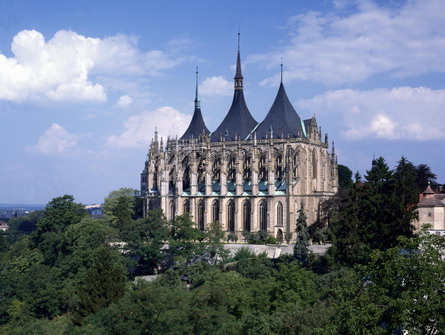 UNESCO v ČR – 12 památek
Lednicko-valtický areál (1996)
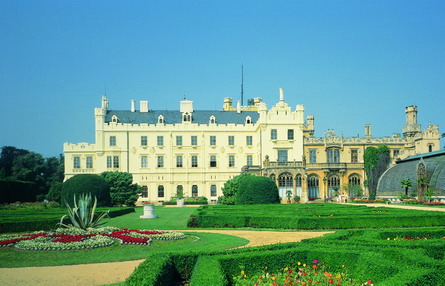 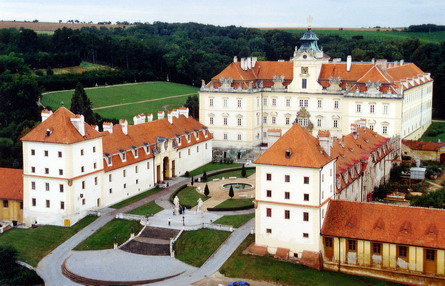 UNESCO v ČR – 12 památek
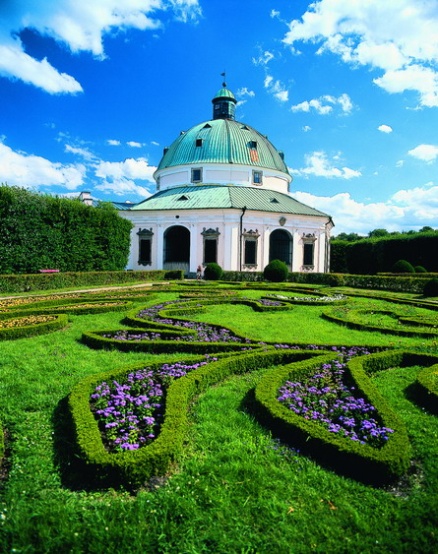 Kroměříž (1998)
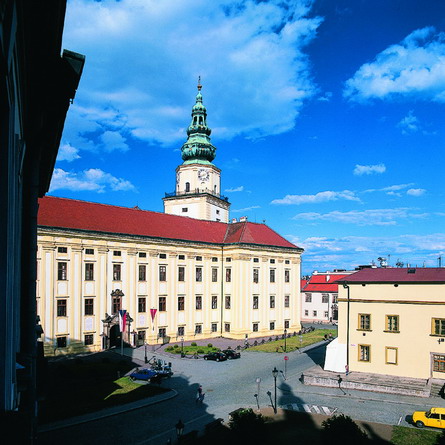 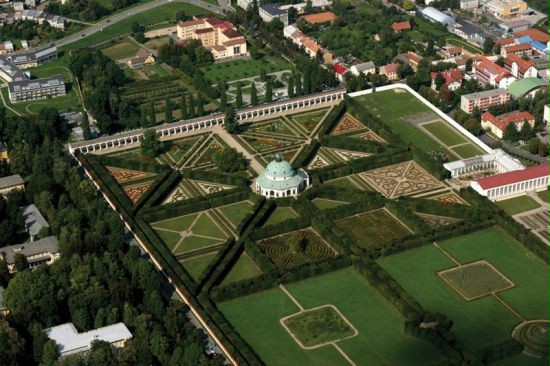 UNESCO v ČR – 12 památek
Holašovice (1998)
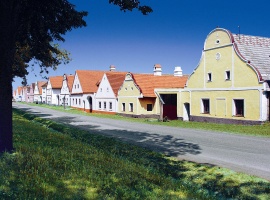 Unesco v ČR – 12 památek
Litomyšl (1999)
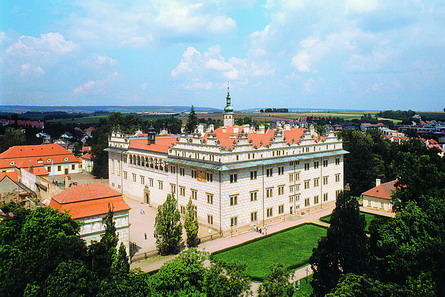 UNESCO v ČR – 12 památek
Olomouc (2000)
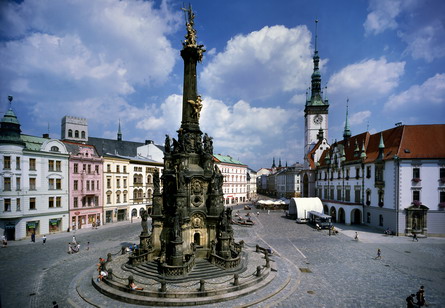 UNESCO v ČR – 12 památek
Brno – vila Tugehdhat  (2001)
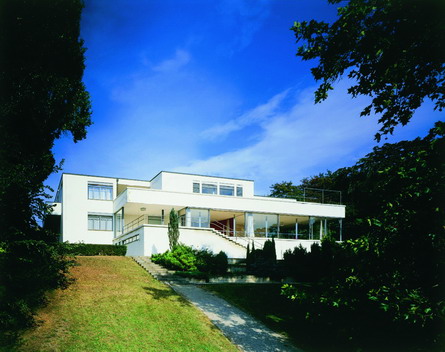 UNESCO v ČR – 12 památek
Třebíč  (2003)
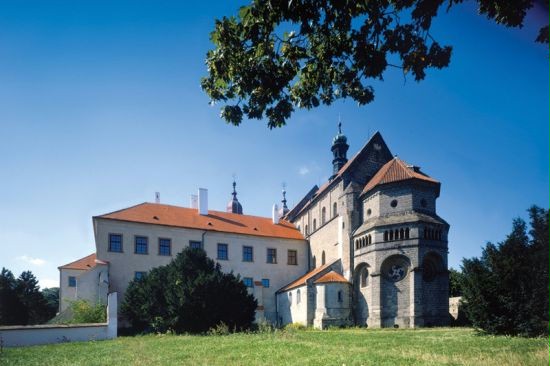 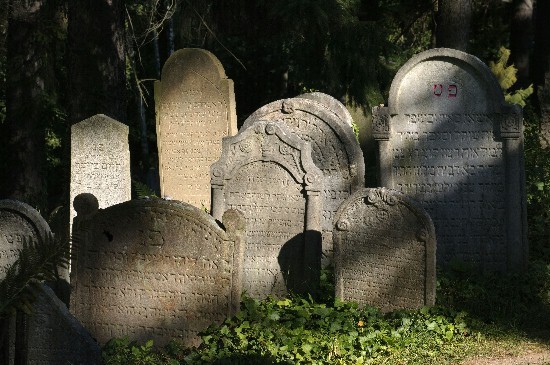 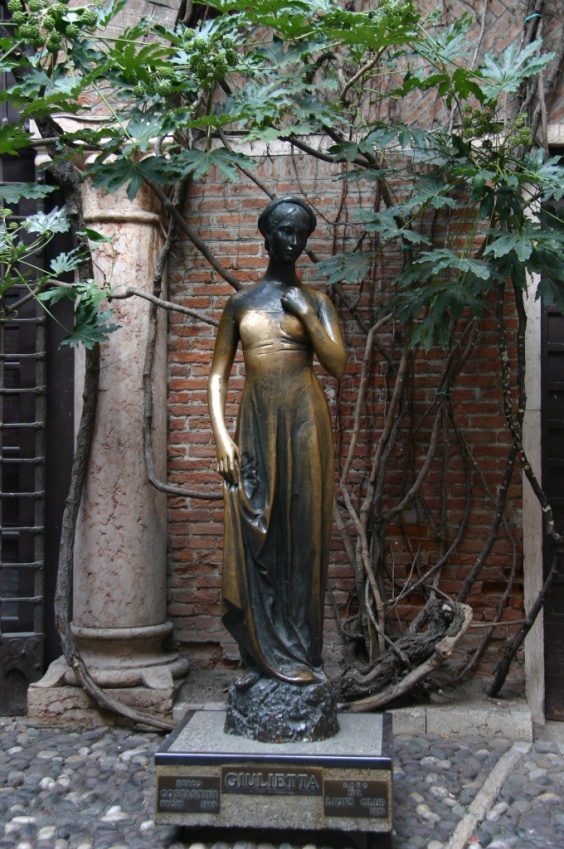 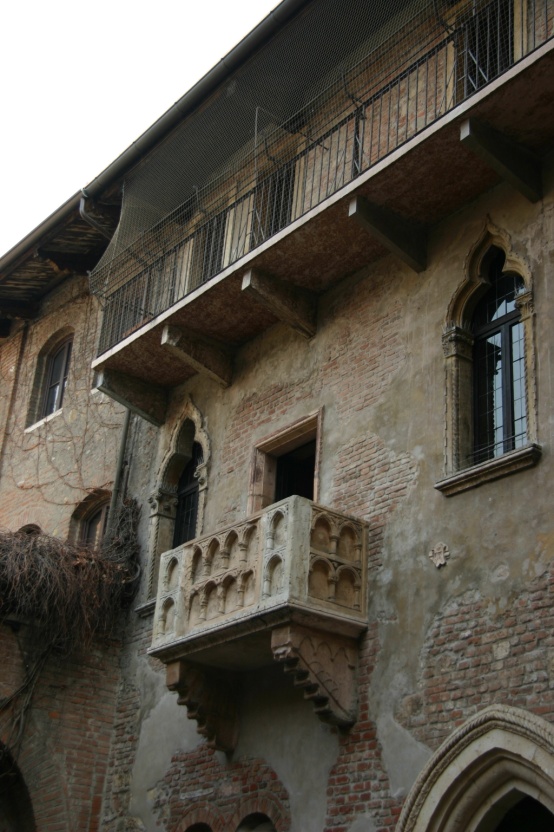 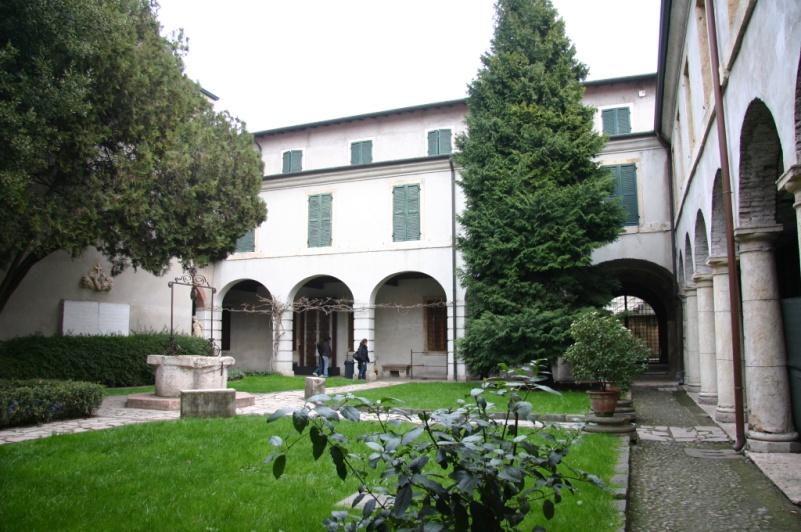 Verona
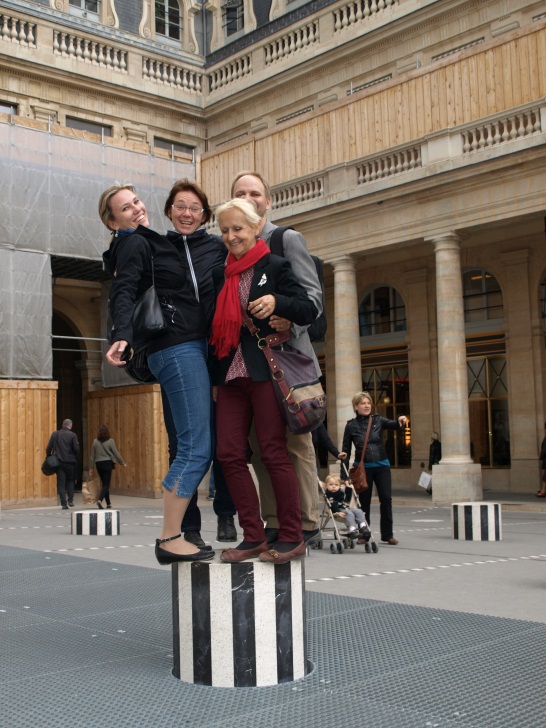 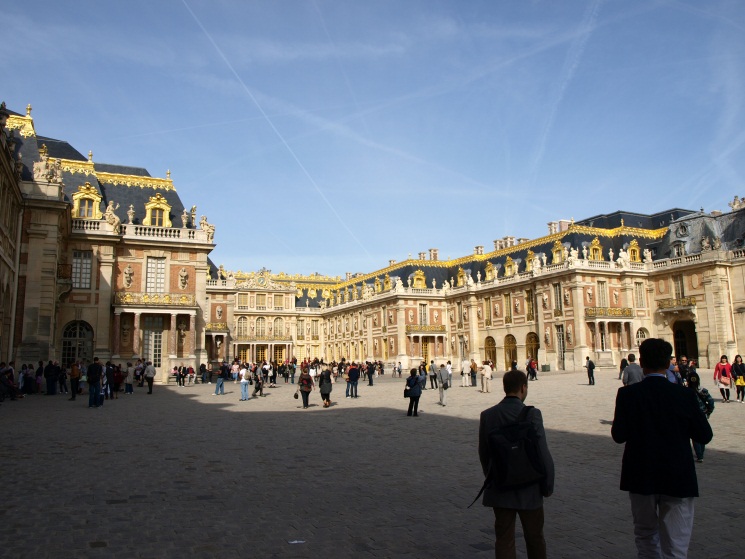 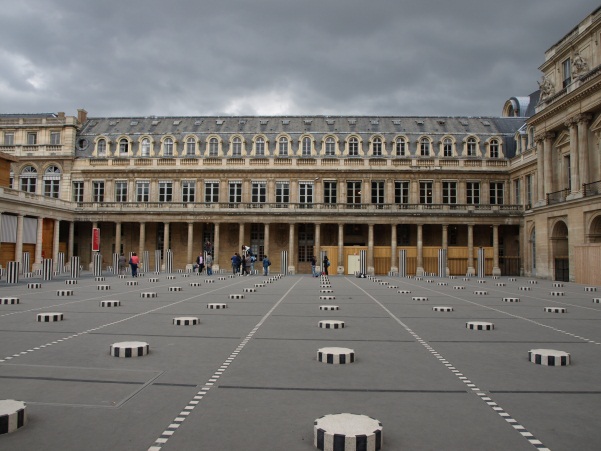 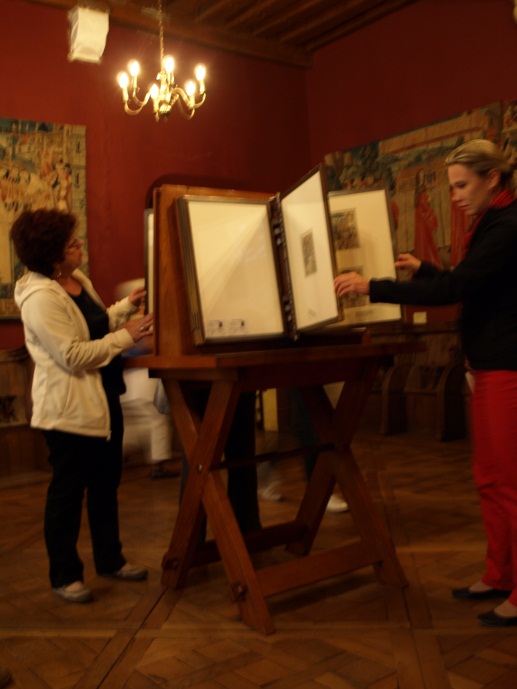 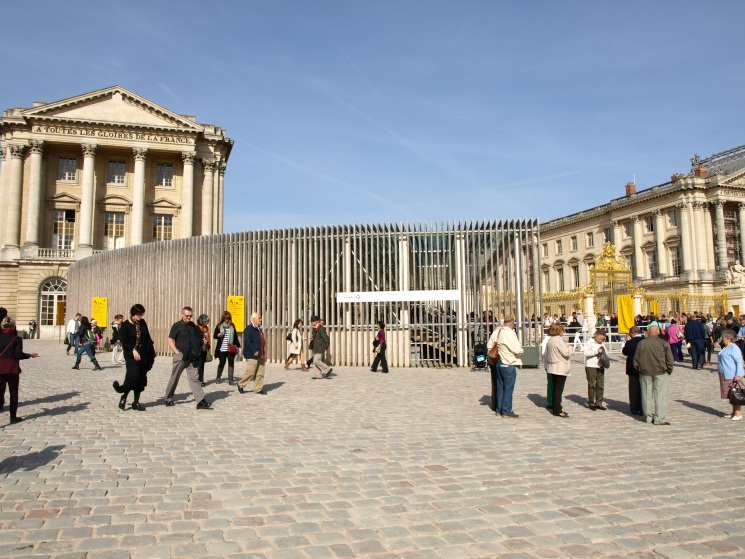 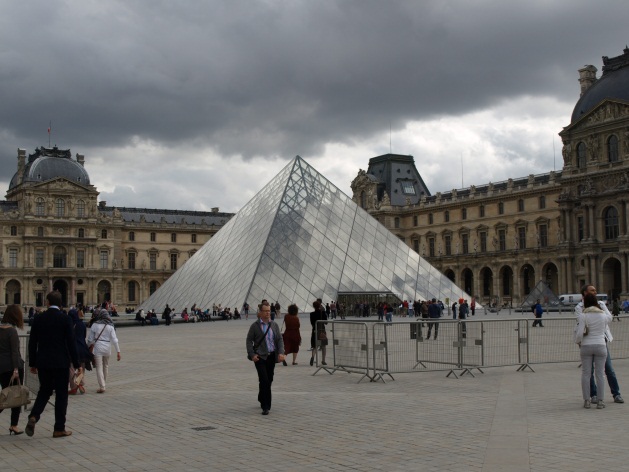 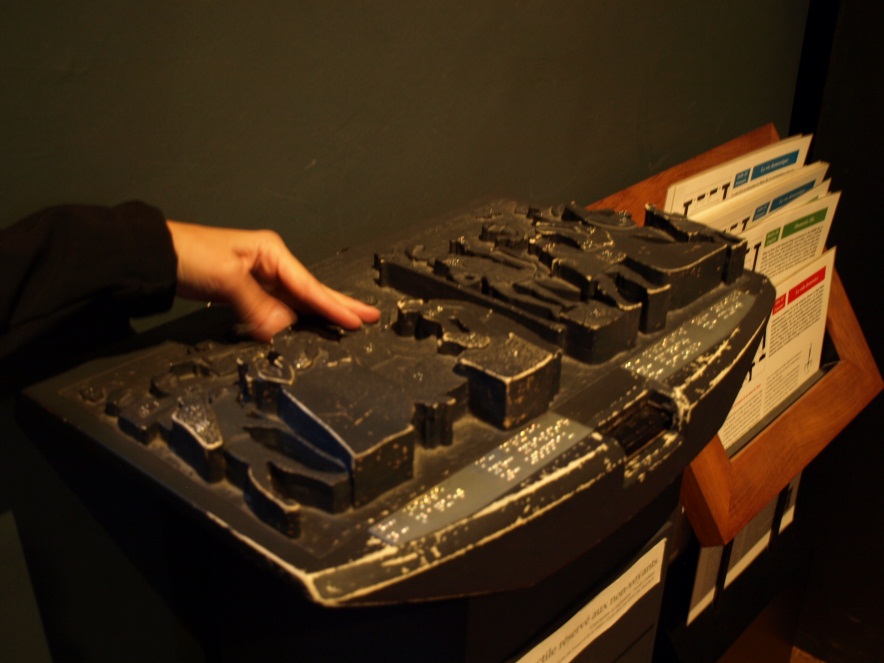 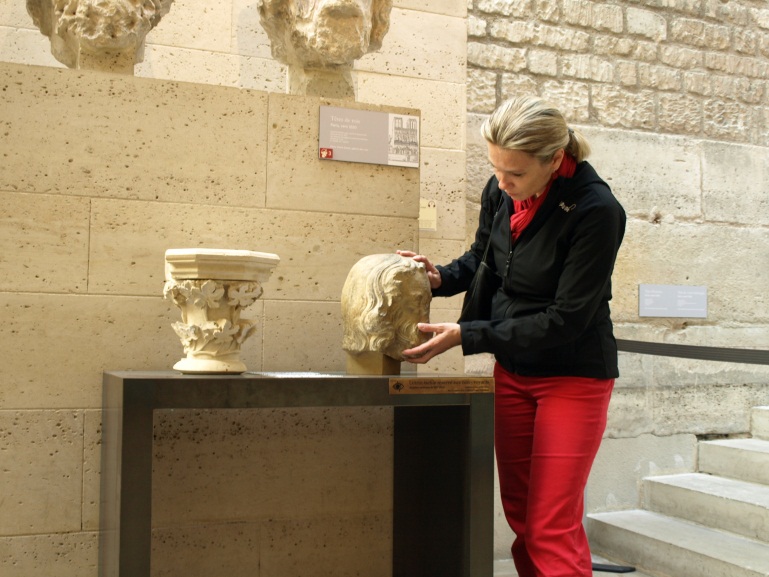 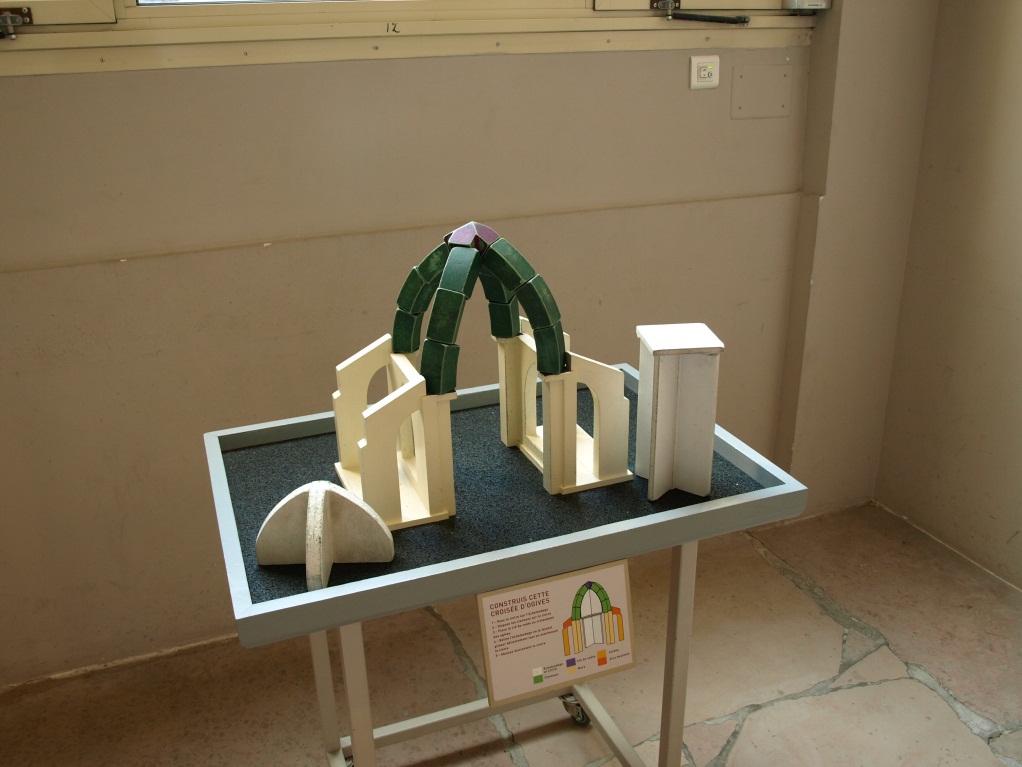 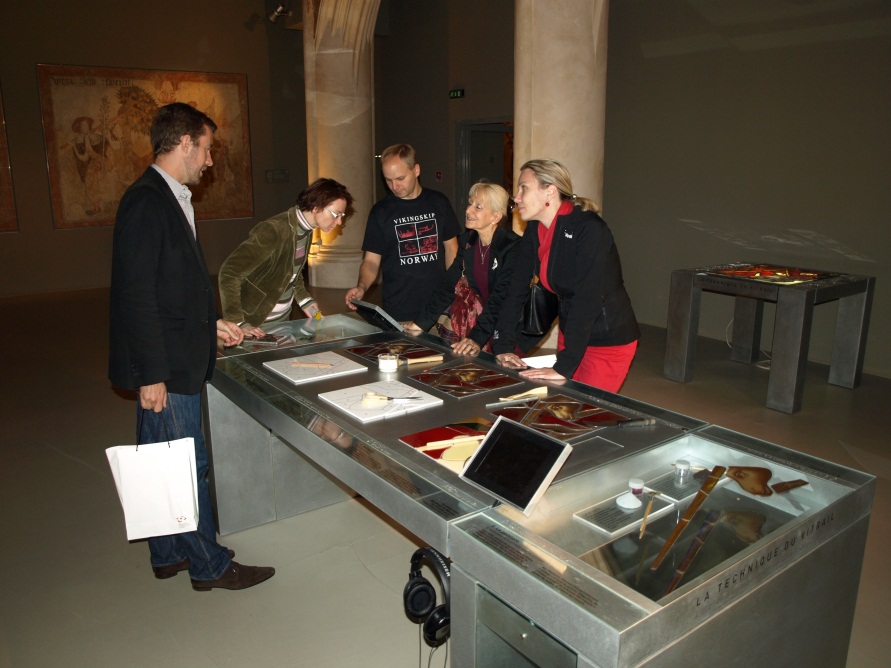 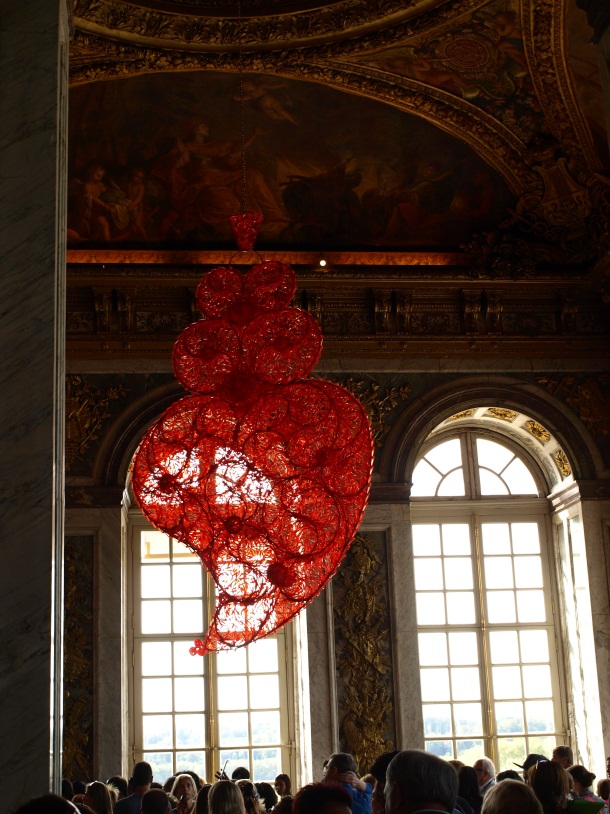 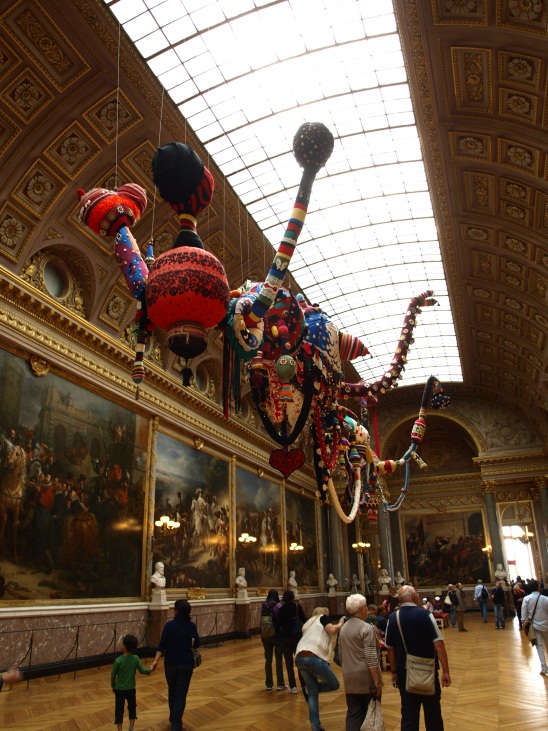 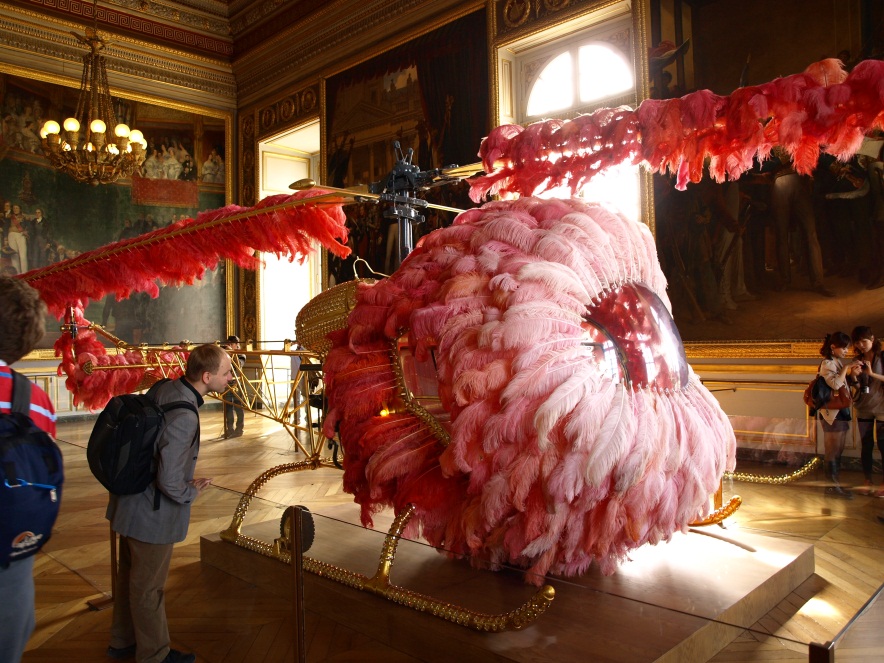 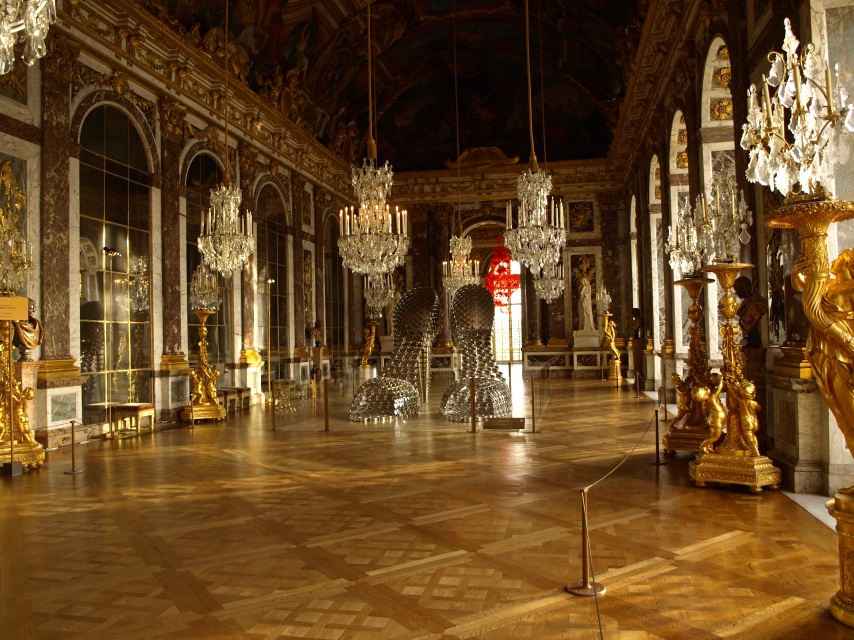 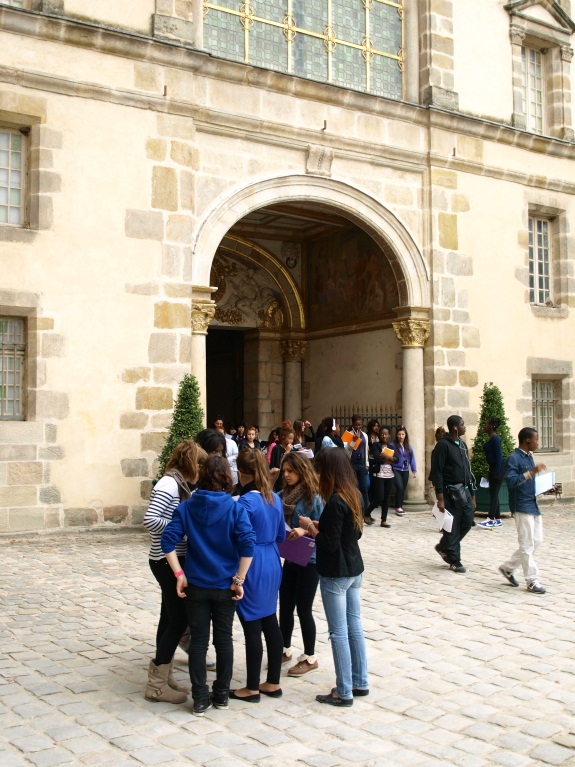 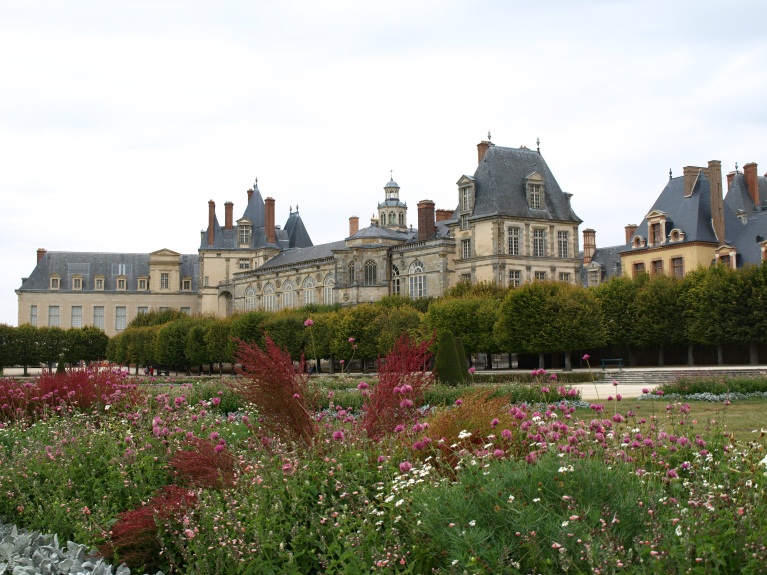 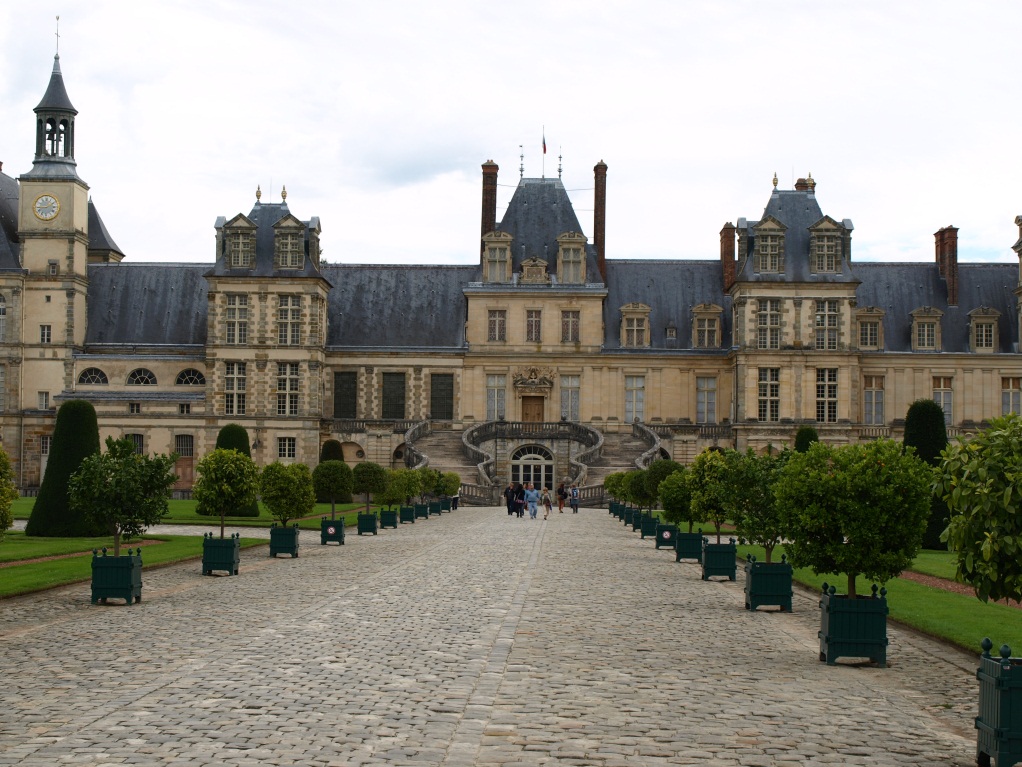 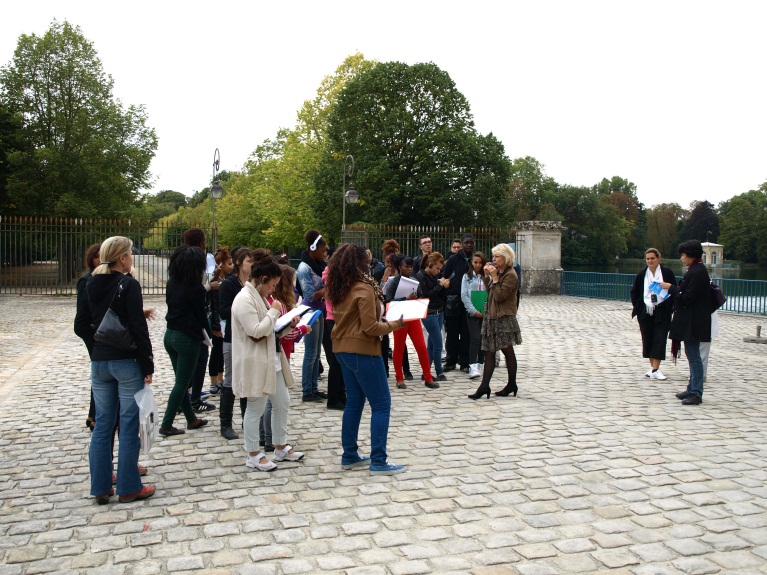 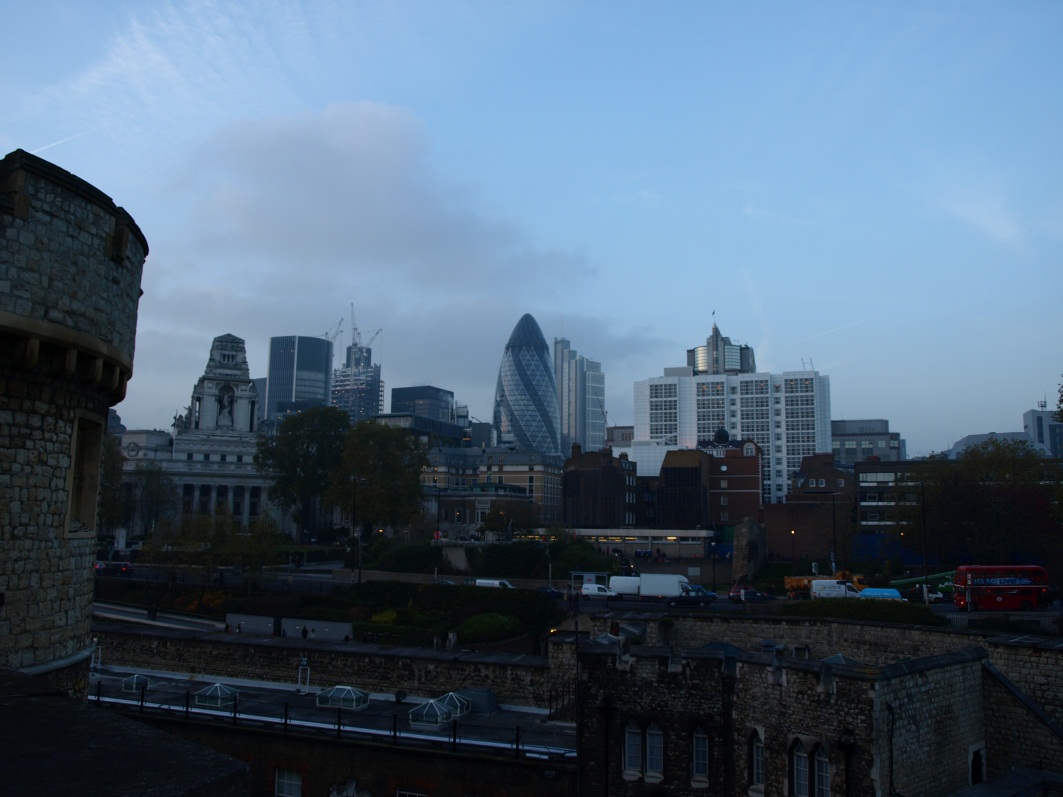 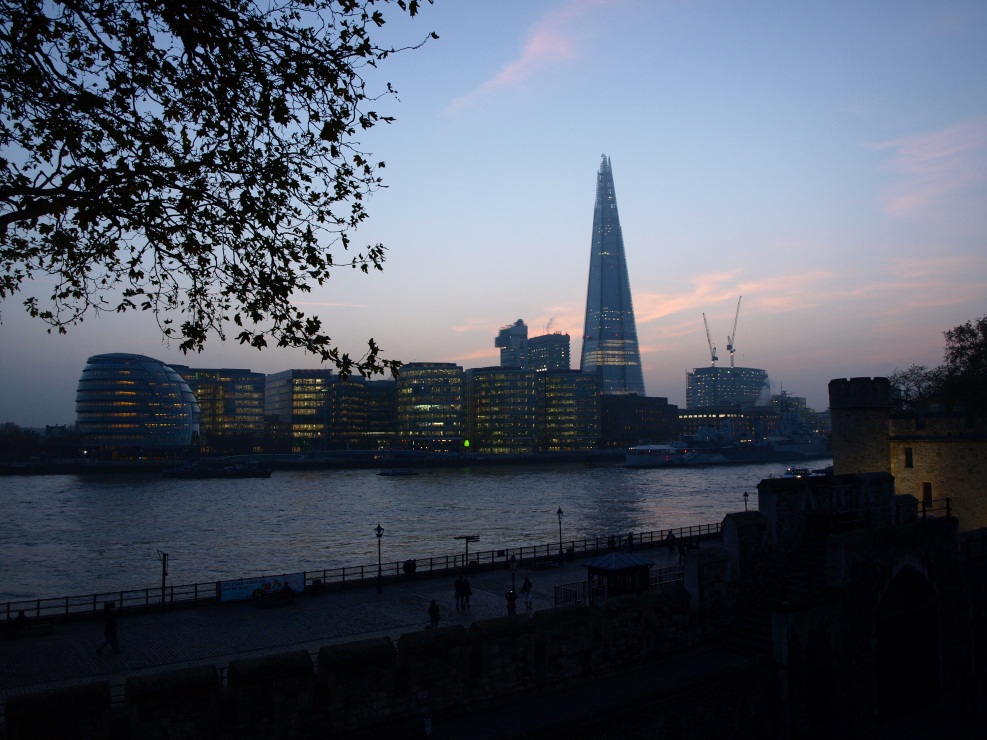 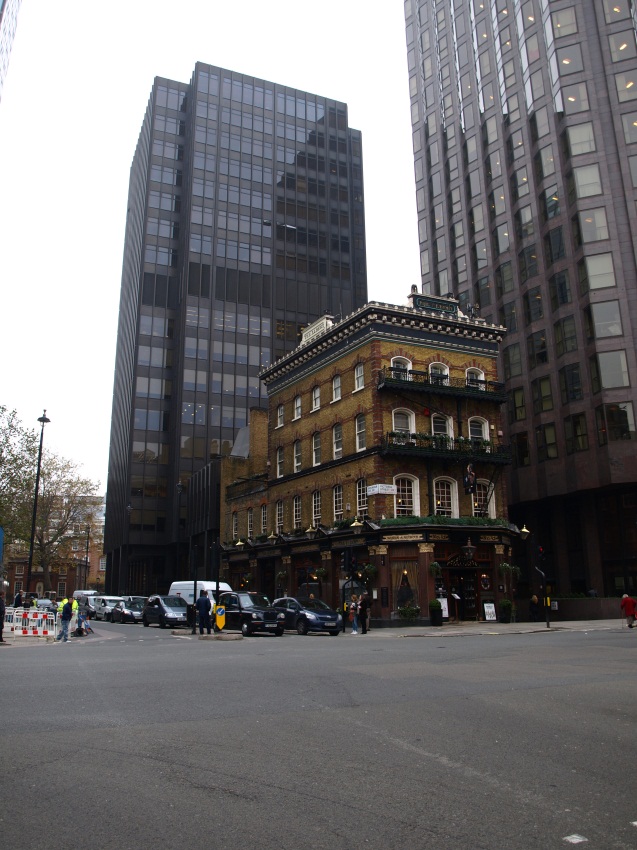 Děkuji za pozornost.